リスクに備える
本日の授業内容
1.　将来について考えてみよう
2.　リスクって何？
3.　民間保険って何?
4.　まとめ
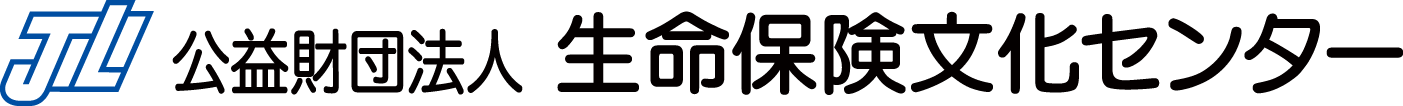 1
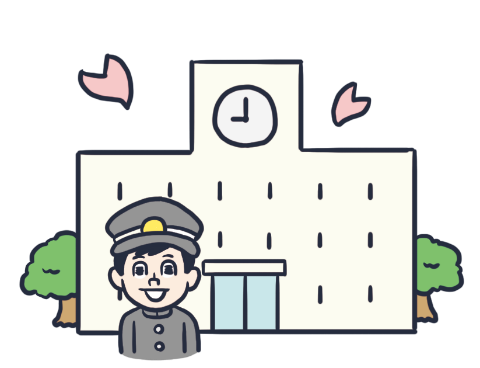 これからどんなことが
起きるのかな・・・
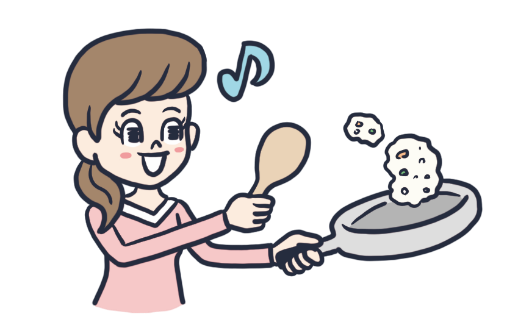 1.将来について考えてみよう
進 学
独 立(1人暮らし)
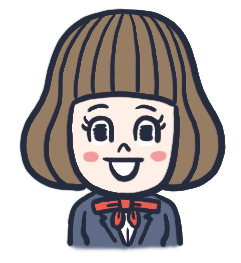 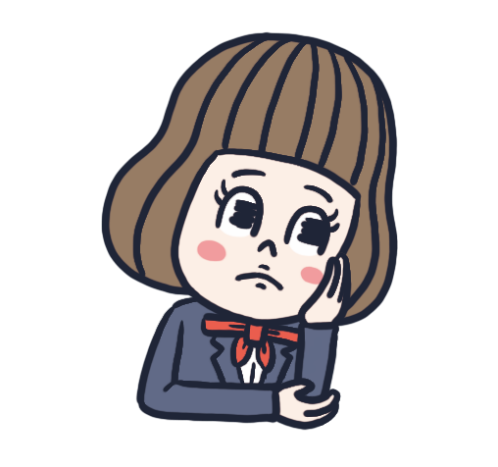 2
さまざまなライフイベントがあるよ
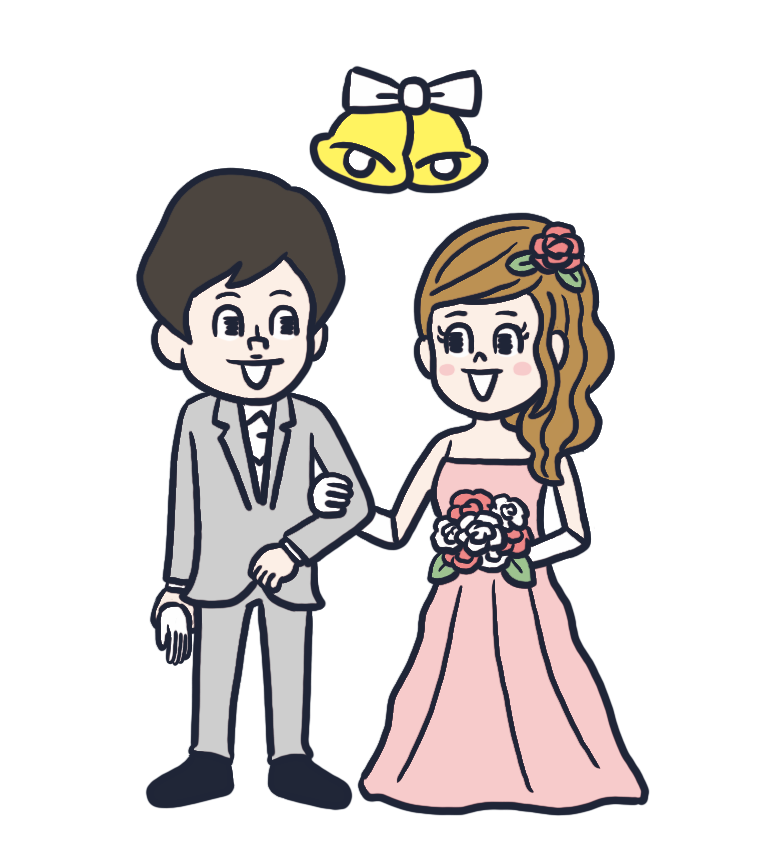 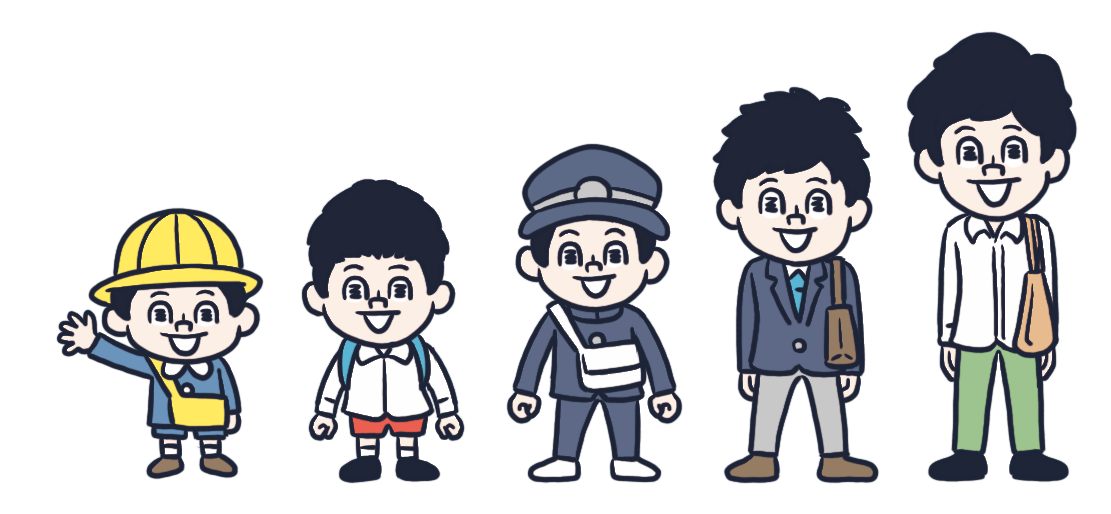 4,196万円
約982万円
約371万円
結婚費用
（幼稚園3年間、小学校〜高校は公立、
　大学は私立文系に通った場合）
（結納・婚約～新婚旅行までに
　かかった総額）
（土地付き注文住宅・建売住宅・　　　　　　
   マンション ※新築の場合）
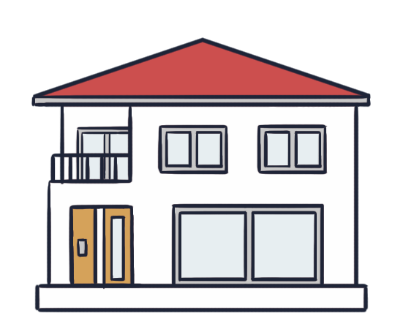 ライフイベントとは、「人生の中の大きな出来事」。
お金が必要になる場面があるので、自分の将来について考えておくこと(生活設計)が大切なんだね。
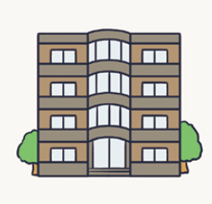 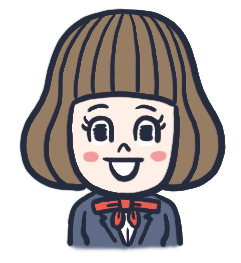 教育費用
住宅購入費用
＊結納・婚約～新婚旅行までにかかった総額はリクルート「ゼクシィ結婚トレンド調査2022」調べ、幼稚園3年間と小学校〜高校の学費は文部科学省「子供の学習費調査」（令和3年度）、住宅購入費用は住宅金融支援機構「フラット35利用者調査」（2021年度）より。私立大学学費は文部科学省「私立大学入学者に係る初年度学生納付金平均額調査」（令和3年度）をもとに生命保険文化センターが作成。
3
将来どんな生活がしたい
将来の自分や家族のことについて
考えてみよう。
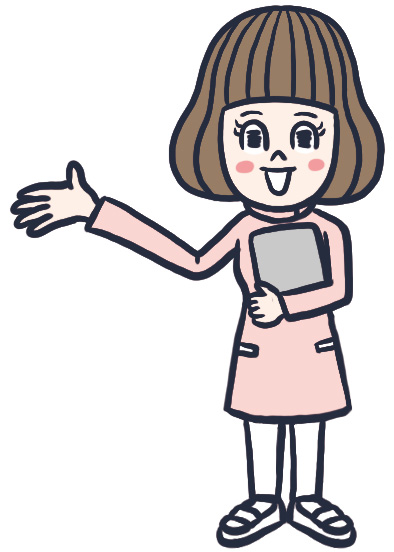 みんなは将来どんな生活がしたい？
4
2. リスクって何？
リスクって、起きてほしくないことで、起きるとお金がかかることが多いんだよ。
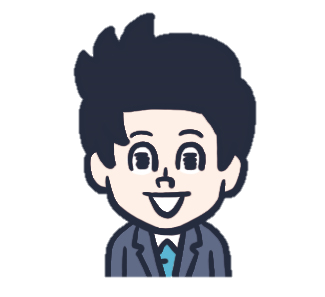 5
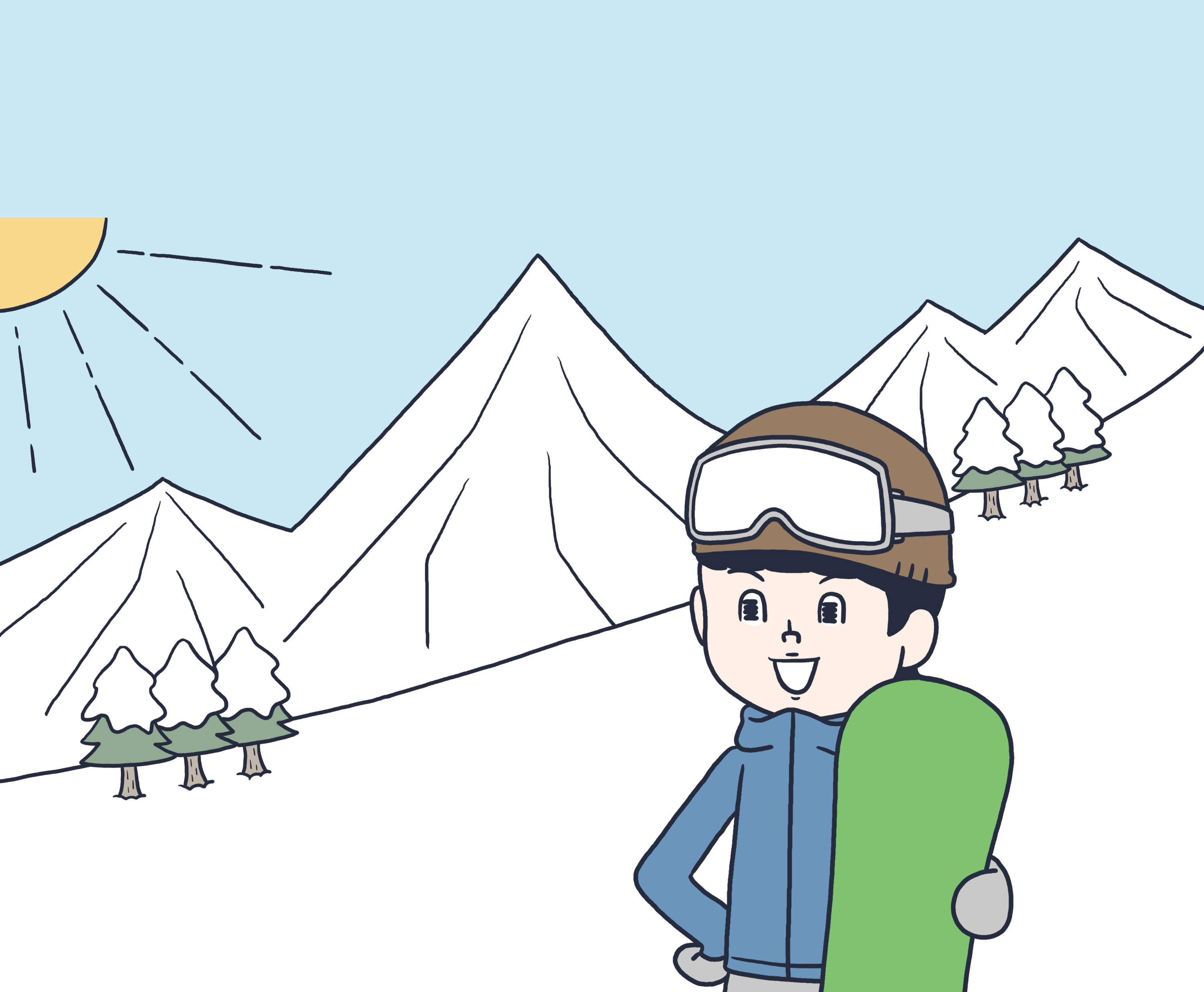 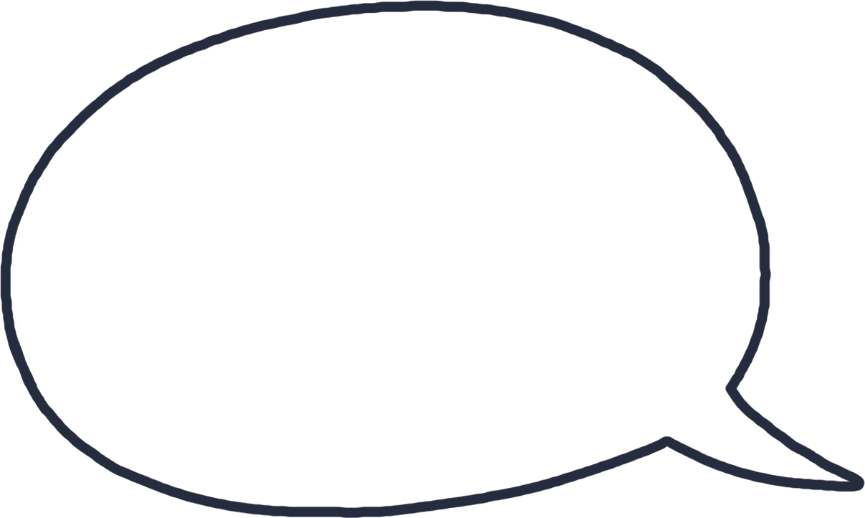 今日は沢山
　すべるぞ～！
6
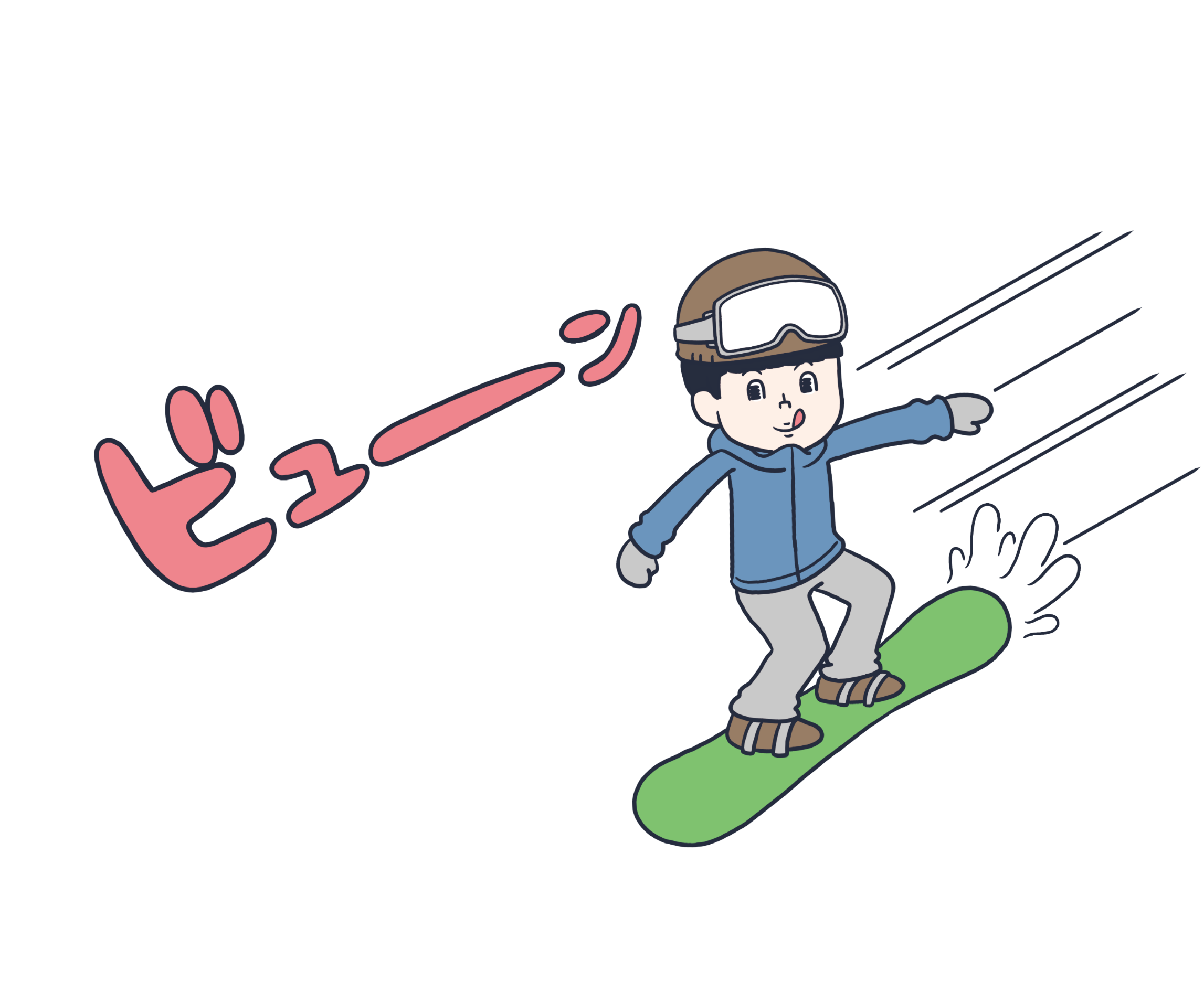 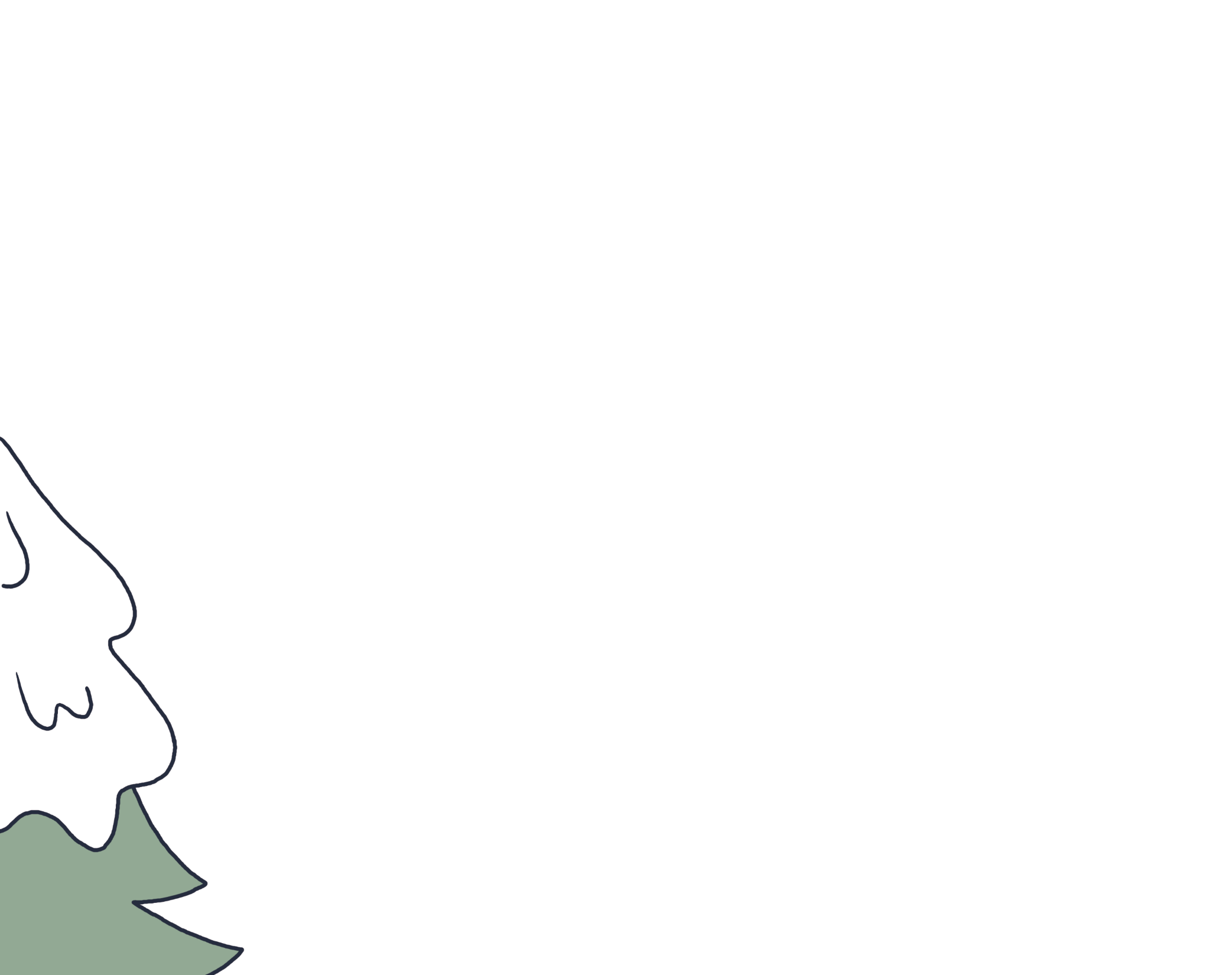 7
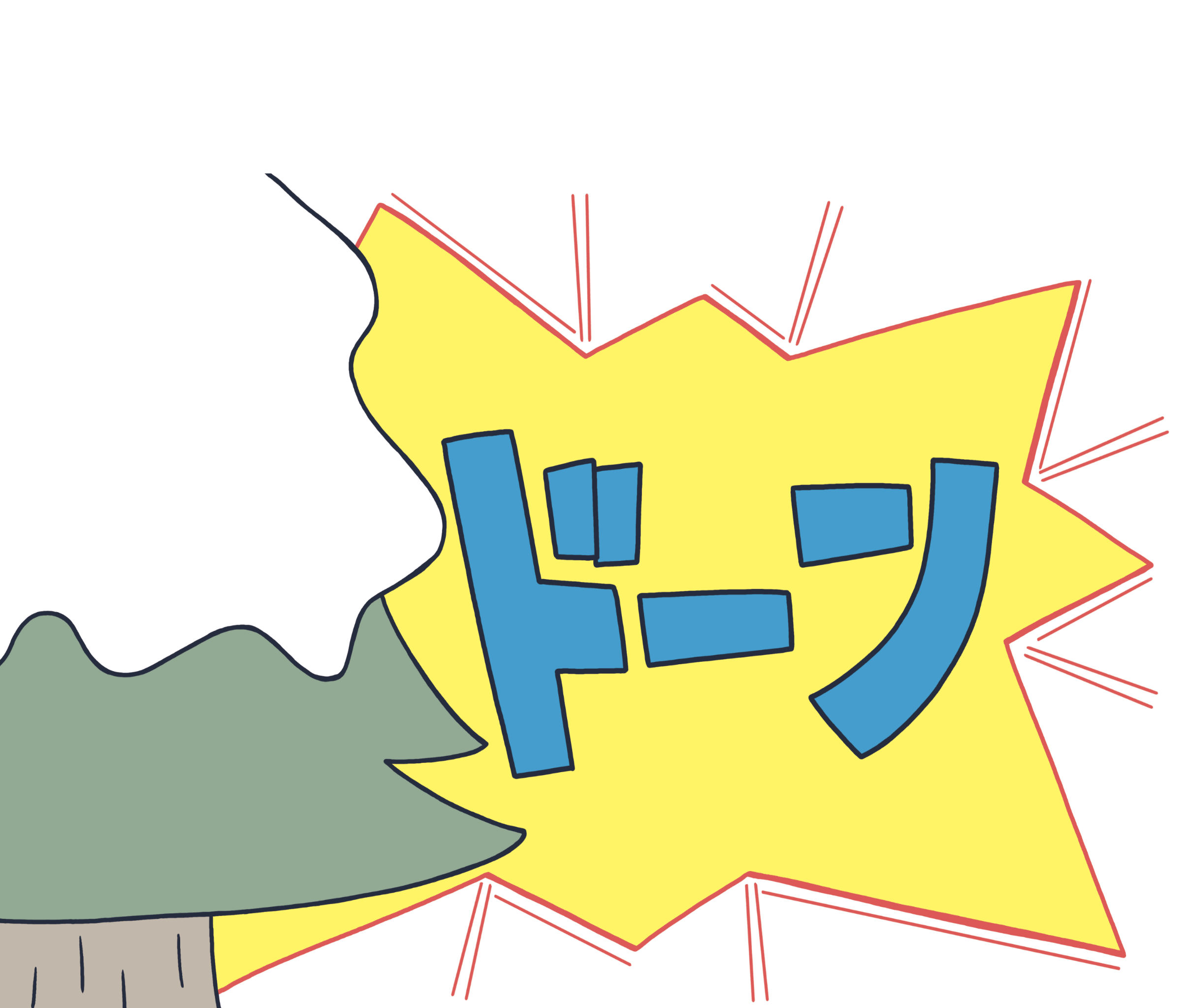 8
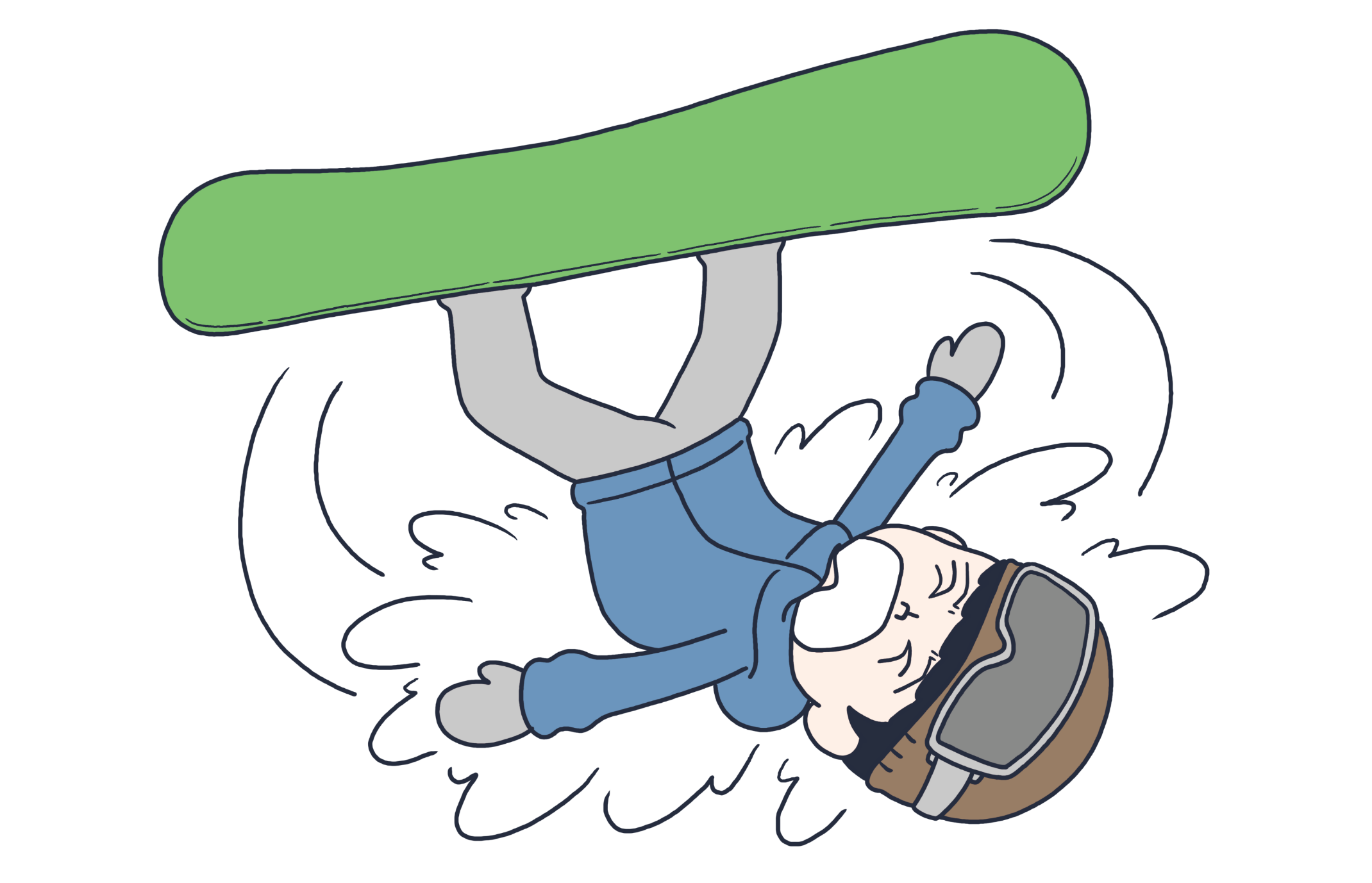 9
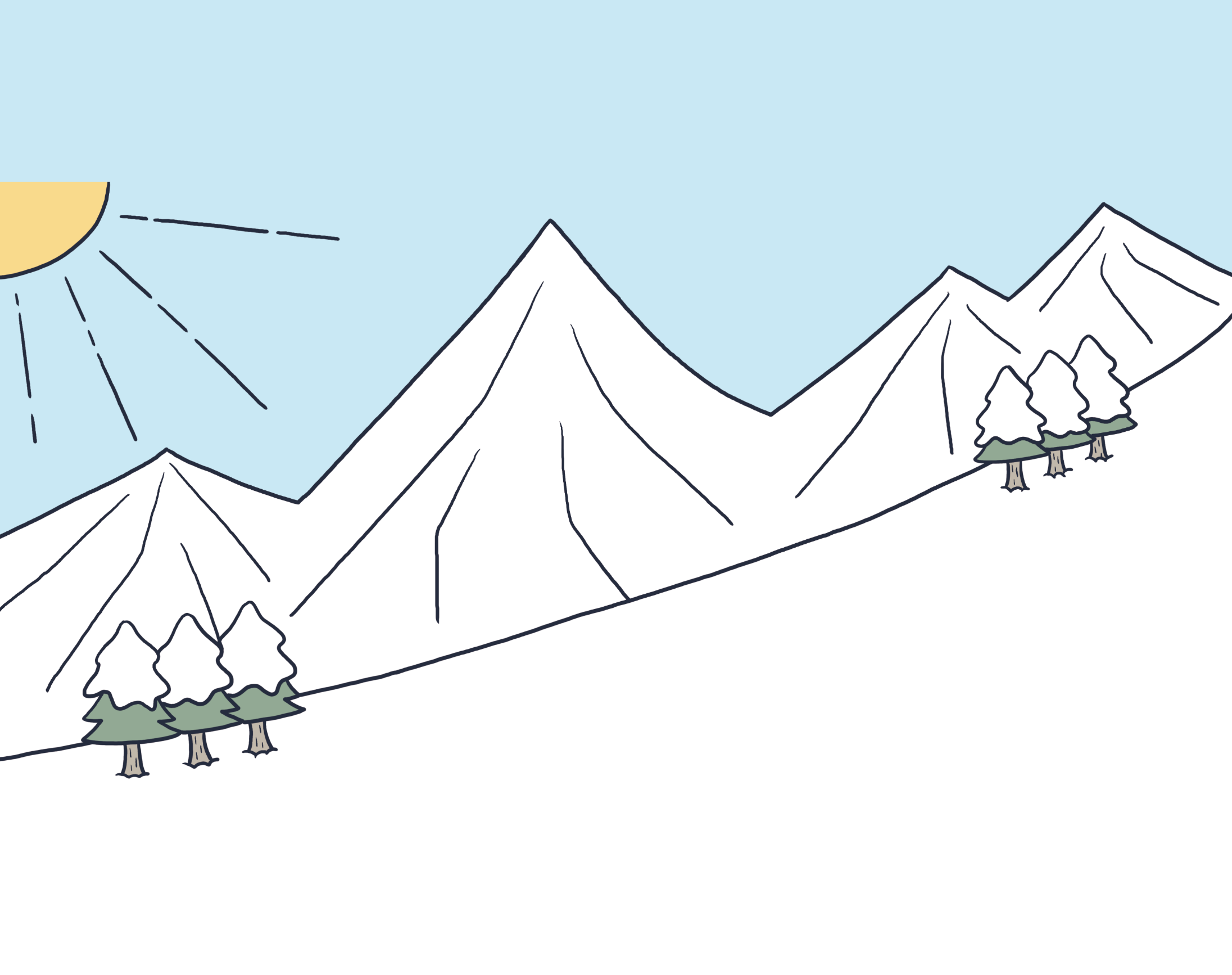 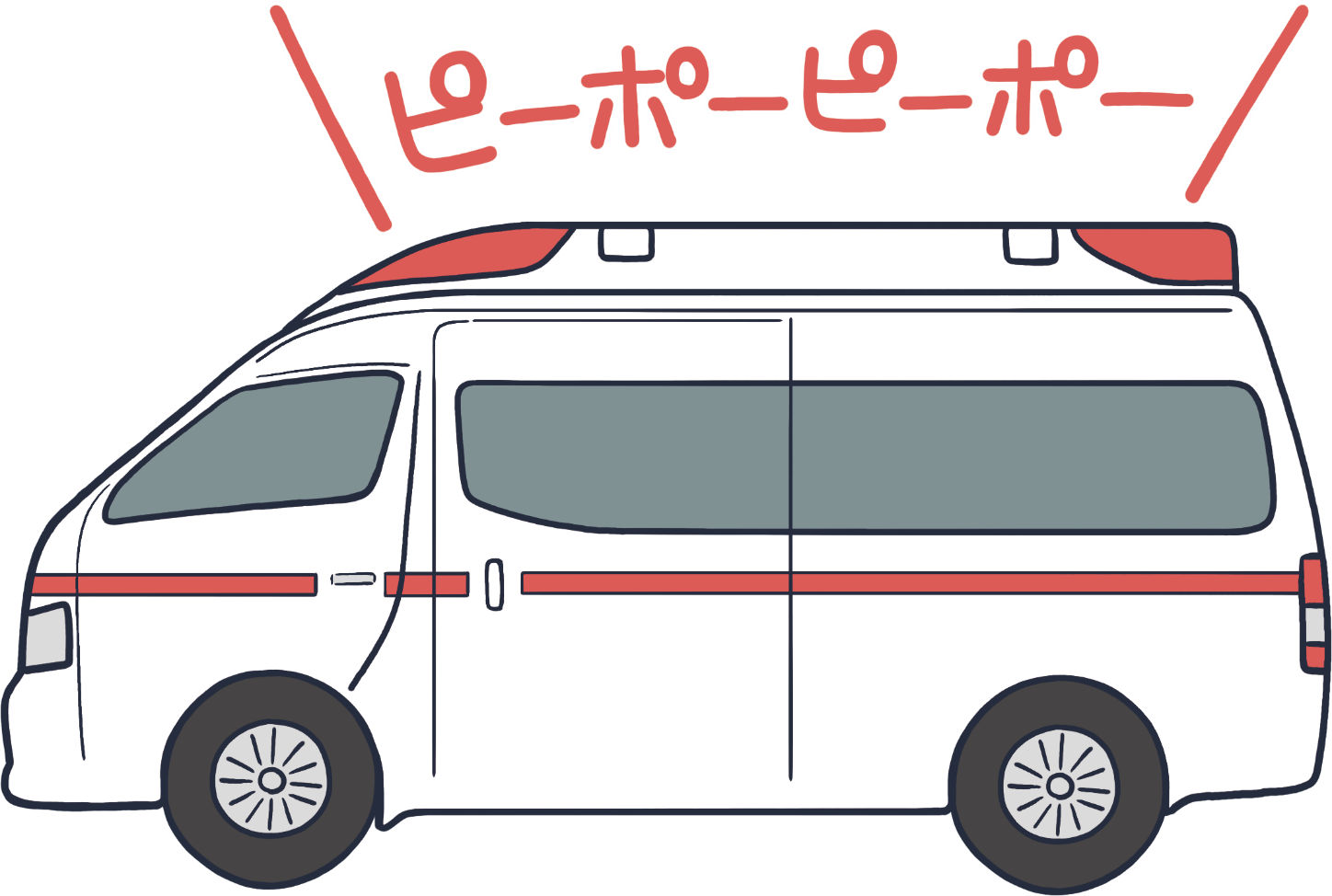 10
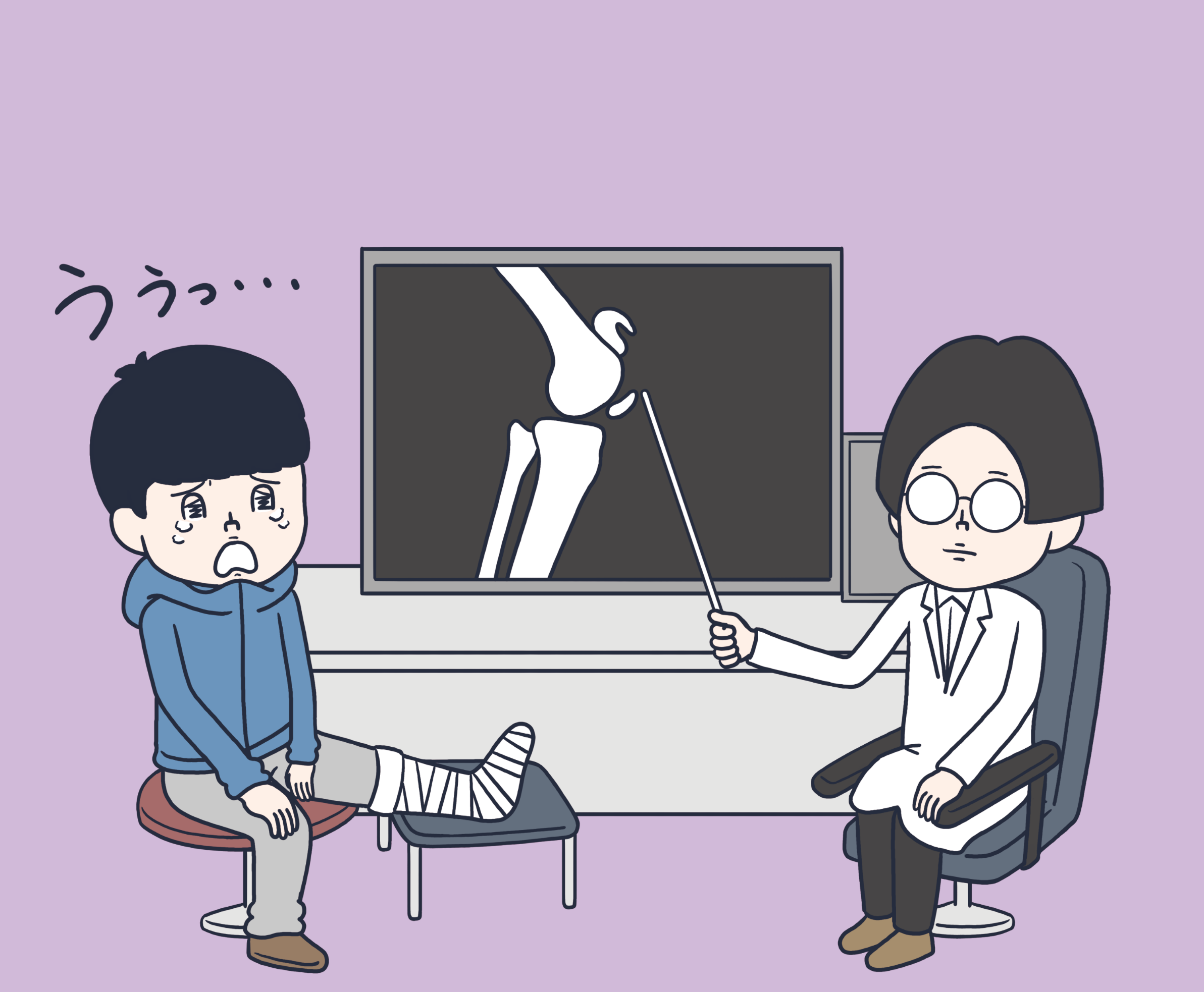 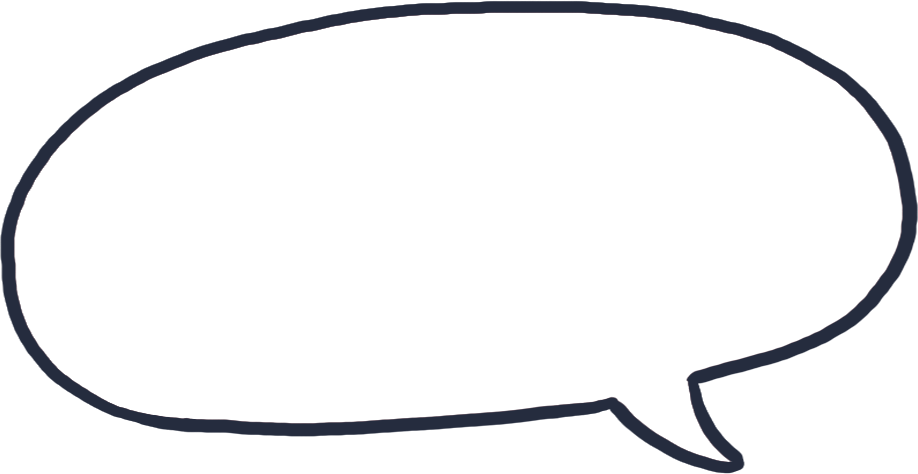 これは…
手術が必要ですねぇ
11
考えてみよう
この他に、日常の生活の中にどんなリスクがあるかな？　　　　思いつくものを書いてみよう！
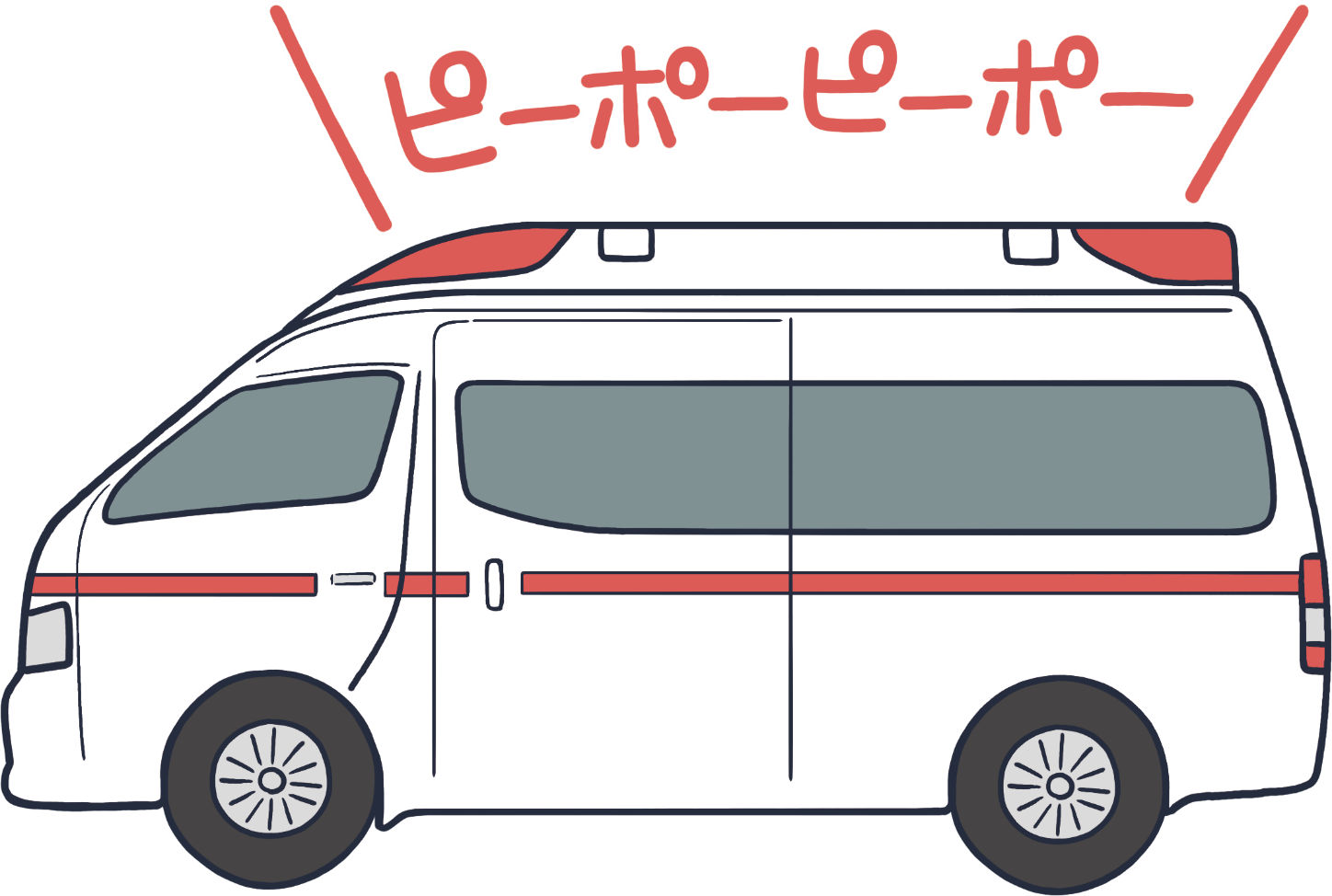 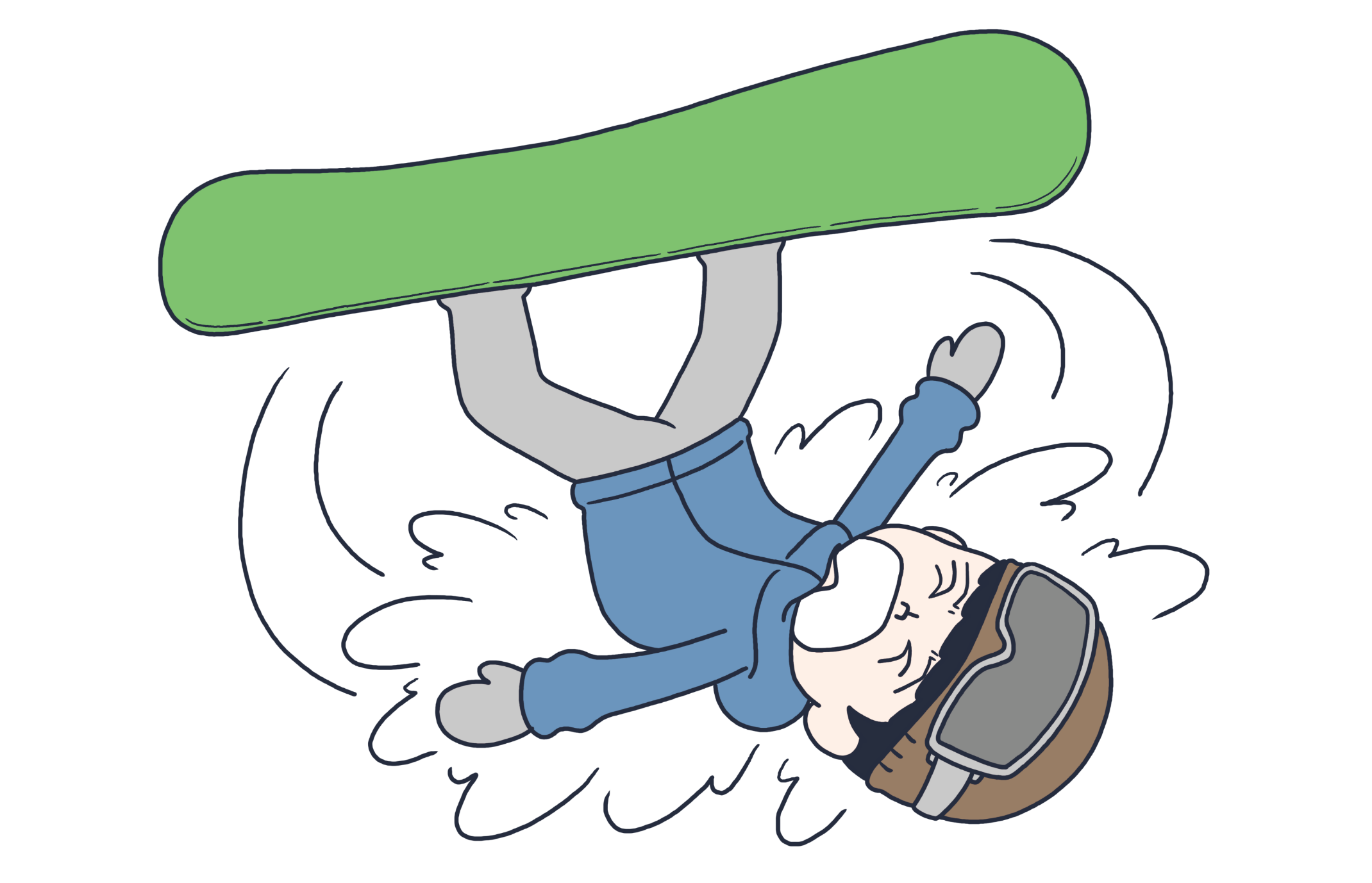 12
どんなリスクがあるかな?
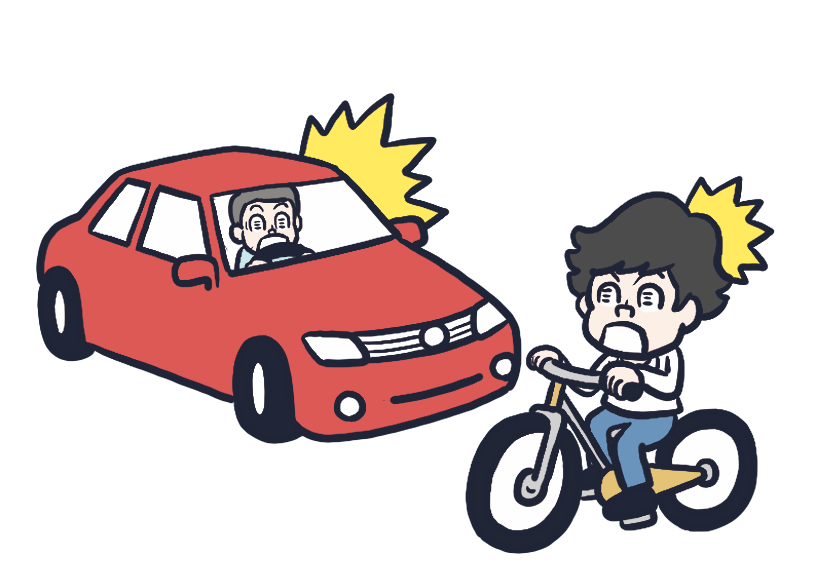 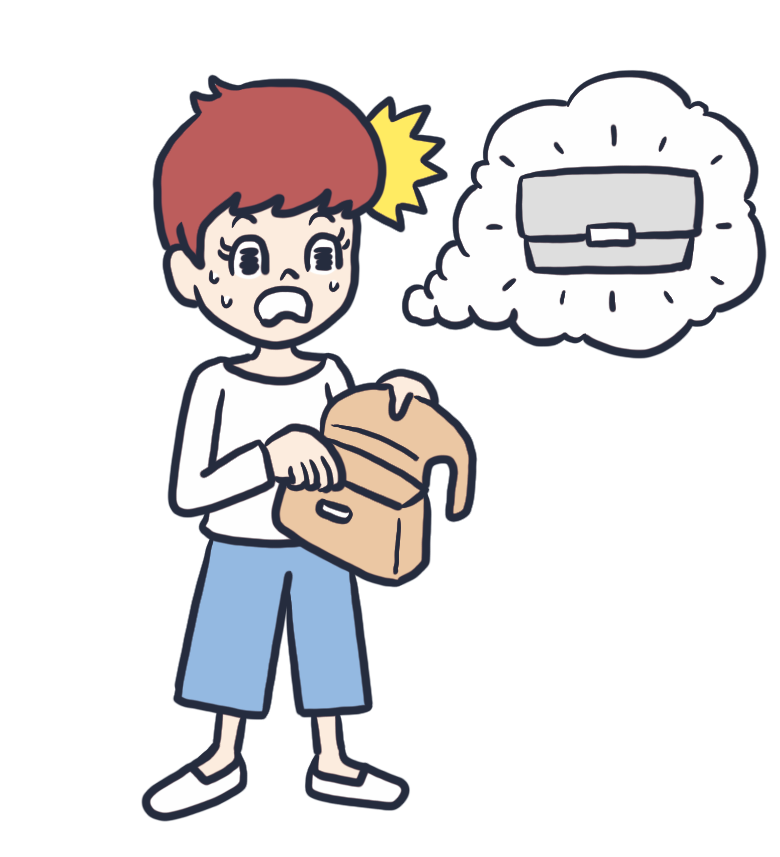 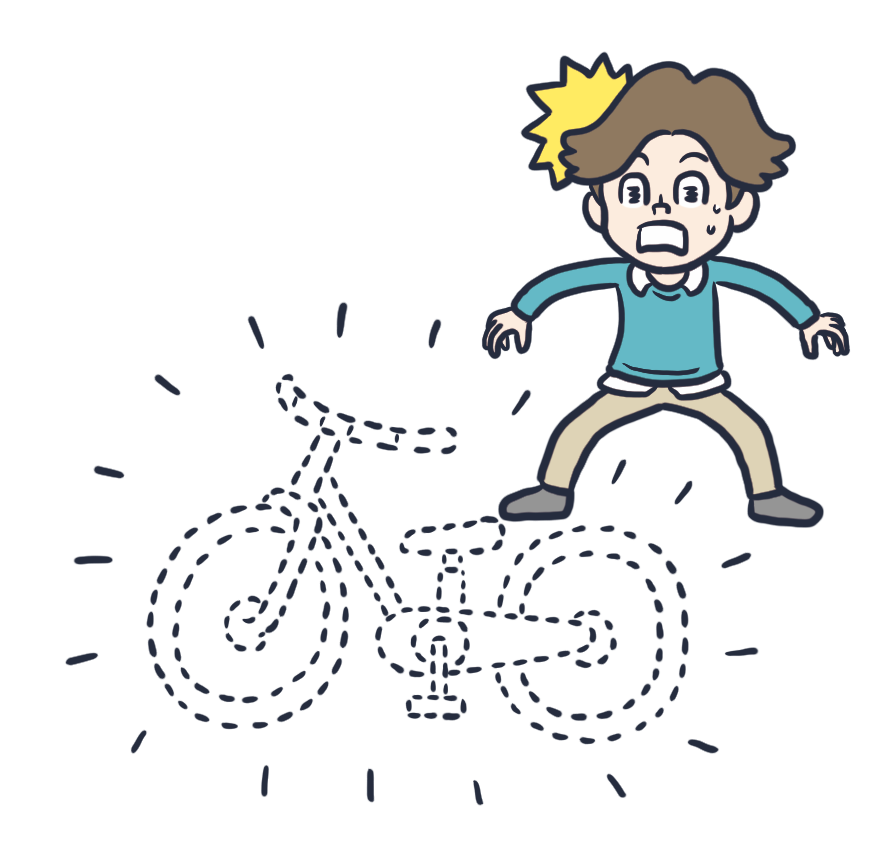 財布を紛失
交通事故
自転車の盗難
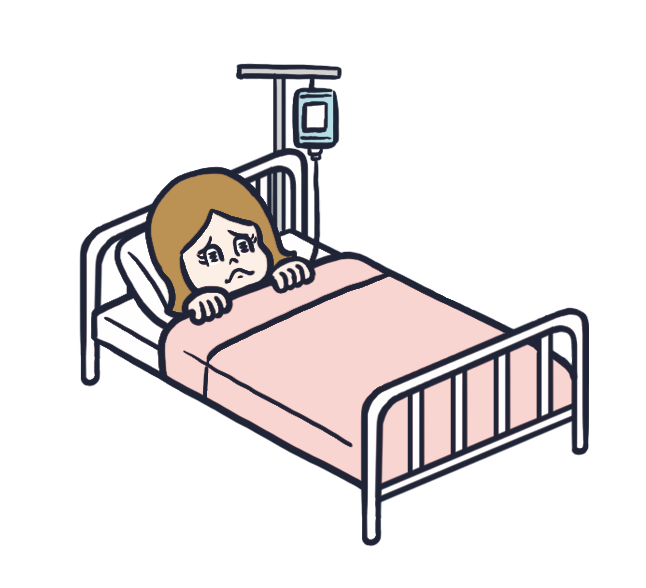 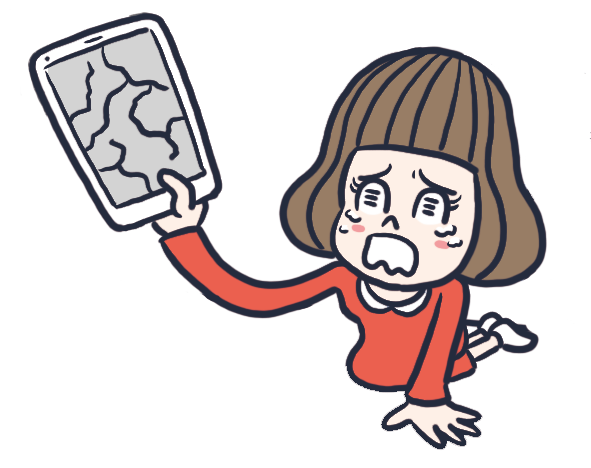 病気で入院
スマホを破損
13
リスクに関するクイズ①
【問題１】 
交通事故はどれくらい発生しているの？

Ａ．2分に1件　Ｂ．10分に1件　Ｃ．1時間に1件
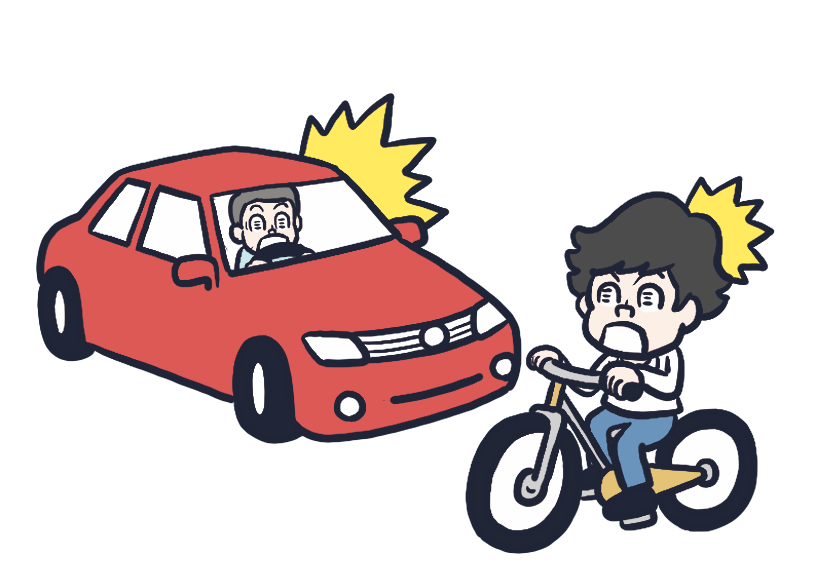 交通事故
【答え】 
A．2分に1件　
⇒　305,196件/年
　約103秒に1件

　　　　　　　　　　　　　　　　　　　　　　 　　　 　＊警察庁｢交通事故発生状況」(令和3年)
14
[Speaker Notes: 2012年10月改訂の情報ブック
結婚⇒9P 423.1+104.5
出産⇒14P 幼稚園～高等学校までの公立 + 15P 大学 国立(自宅)
住宅⇒17P 土地付注文住宅]
リスクに関するクイズ②
【問題２】 

入院する人はどれくらいいるの？
　　　　　
Ａ．2秒に1人　Ｂ．20秒に1人　Ｃ．2分に1人
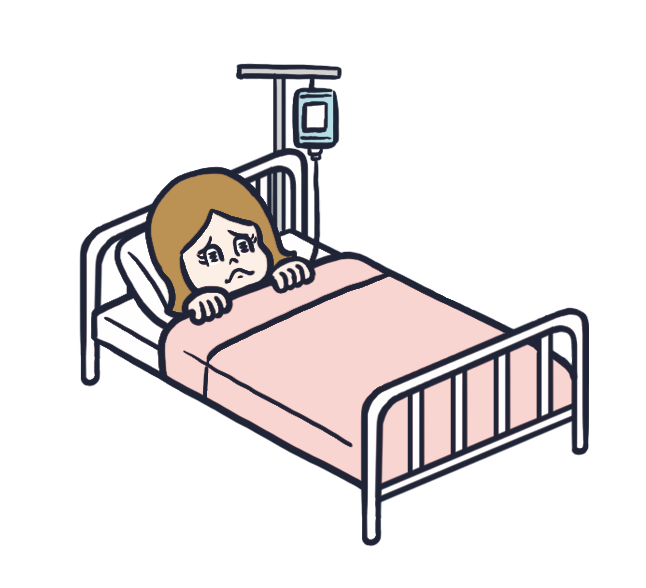 【答え】
A．2秒に1人　
⇒　41,520人/日
　約2秒に1人
　　　　　　　　　　　　　　　　　　　　　　　　　　　＊厚生労働省「医療施設（動態）調査・病院報告」（令和3年）
病気やケガで入院
15
[Speaker Notes: 2012年10月改訂の情報ブック
結婚⇒9P 423.1+104.5
出産⇒14P 幼稚園～高等学校までの公立 + 15P 大学 国立(自宅)
住宅⇒17P 土地付注文住宅]
リスクに関するクイズ③
【問題３】
事故を起こした
被害にあった男性会社員への賠償額
はいくらだった？
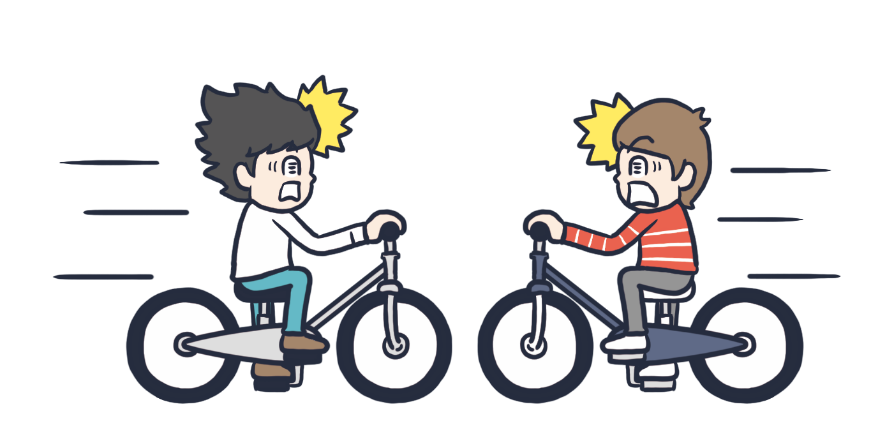 男子高校生が昼間、自転車横断帯のかなり手前の歩道から車道を斜めに横断し、対向車線を自転車で直進してきた男性会社員（24歳）と衝突。男性会社員に重大な障害（言語機能の喪失等)が残った。
Ａ．100万円　Ｂ．1,000万円　Ｃ．1億円
【答え】　
Ｃ．1億円
⇒　約9,266万円 （東京地方裁判所、平成20年6月5日判決）
＊一般社団法人日本損害保険協会「ファクトブック2019」をもとに作成
16
[Speaker Notes: 2012年10月改訂の情報ブック
結婚⇒9P 423.1+104.5
出産⇒14P 幼稚園～高等学校までの公立 + 15P 大学 国立(自宅)
住宅⇒17P 土地付注文住宅]
自分の身を守るために
法で強制
社会保障制度
(社会保険等)
リ
ス
ク
①公的保障
【主な社会保険】
公的年金保険
国など
公的医療保険
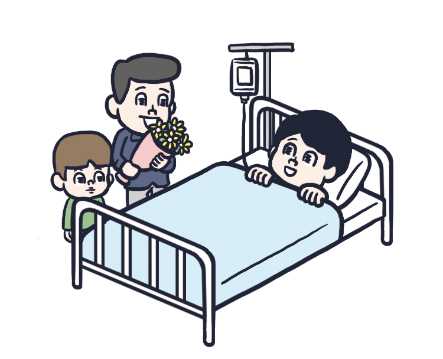 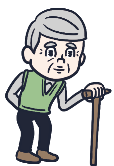 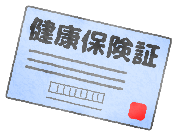 預貯金
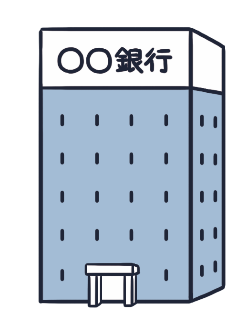 民間保険
②私的保障
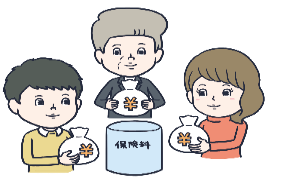 自分
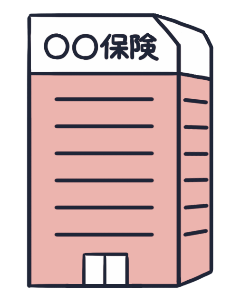 本人の意思
17
「社会保険」とは
制度
主な保障の内容
社会
保険
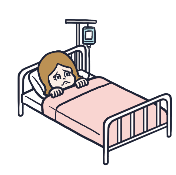 病気やケガにかかる治療費
社会
保険
1.公的医療保険
・老後
・障害状態時
・遺族
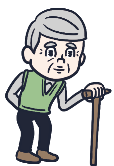 の生活費など
2.公的年金保険
介護サービス費用
(訪問介護など)
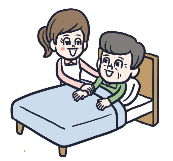 3.公的介護保険
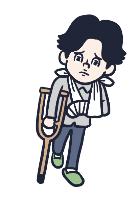 仕事中のケガ等の治療費
4.労働者
　 災害補償保険
・
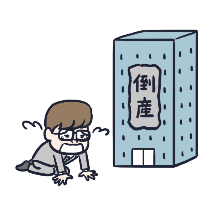 失業時の生活費
5.雇用保険
18
3. 民間保険って何?
19
自分の身を守るために
法で強制
社会保障制度
(社会保険等)
リ
ス
ク
①公的保障
【主な社会保険】
公的年金保険
国など
公的医療保険
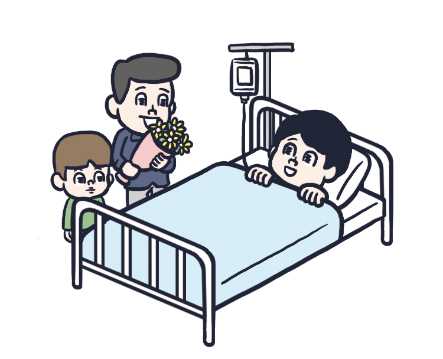 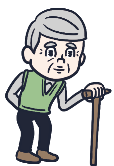 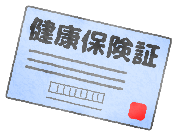 預貯金
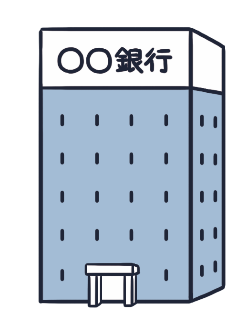 民間保険
②私的保障
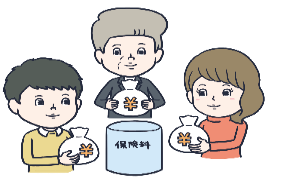 自分
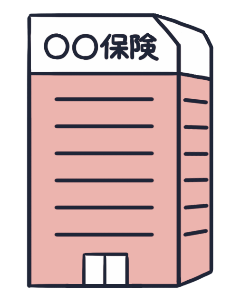 本人の意思
20
保険のしくみ①
保険のしくみ①
100人の部員がいる
サッカーチーム
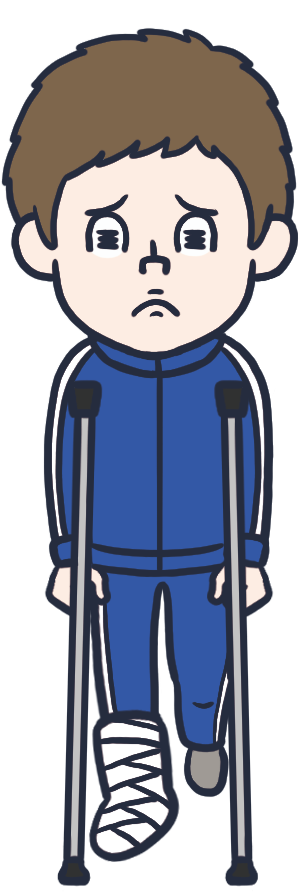 毎年
5人の部員が
骨折を
している
治療にかかる費用は
１人10,000円
対策をしても
ケガは減らない…
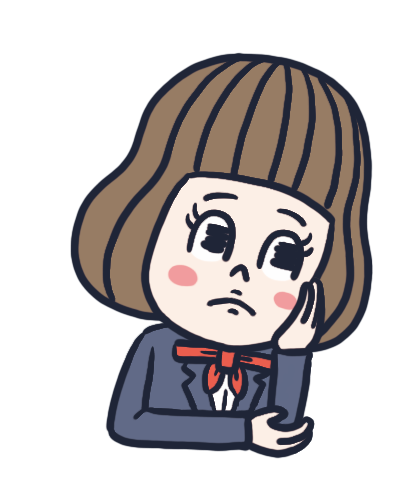 壱万円
●
21
保険のしくみ②
保険のしくみ②
全員で治療にかかる
費用を準備すれば
よいのでは？
治療にかかる費用は
全員分で
10,000円 × 5人
50,000円
50,000円÷100人
骨折した生徒は
10,000円を受け取り、
治療費にあてる
1人あたり
　年間500円
22
保険のしくみ③
保険のしくみ③
ケガに備えるために……
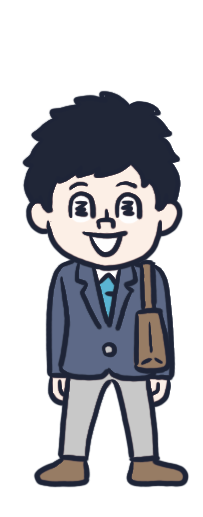 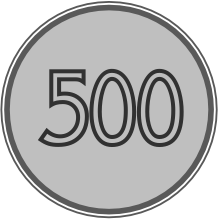 それぞれが
出し合う費用
100人
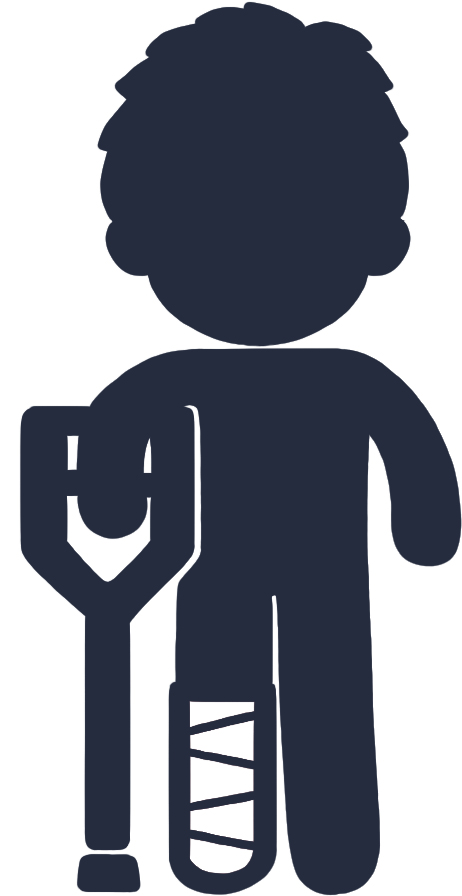 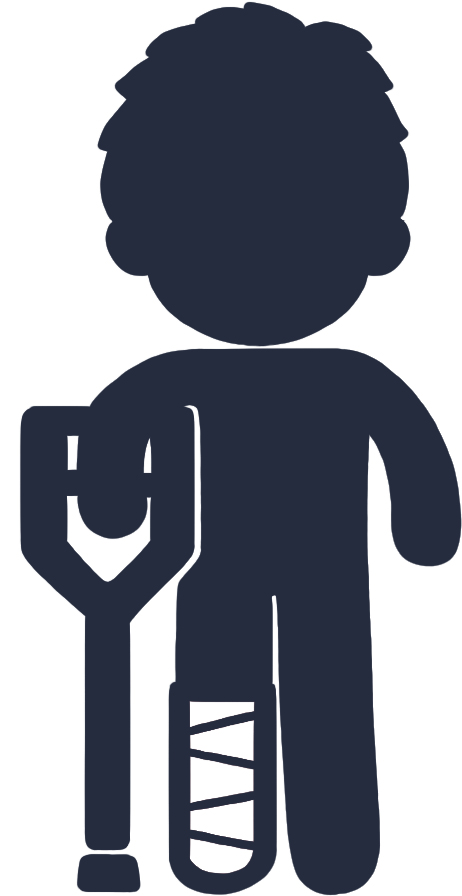 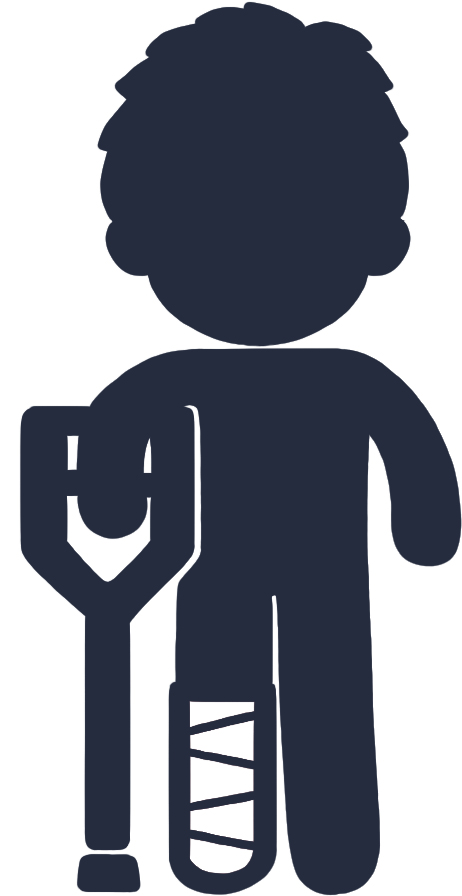 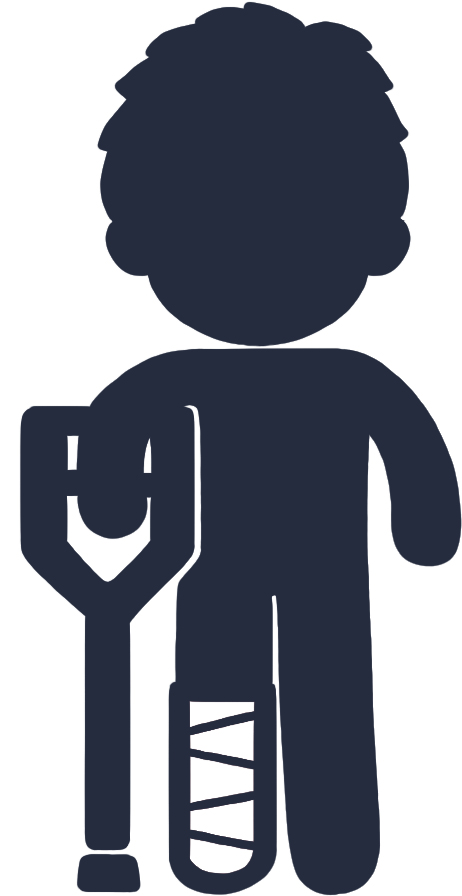 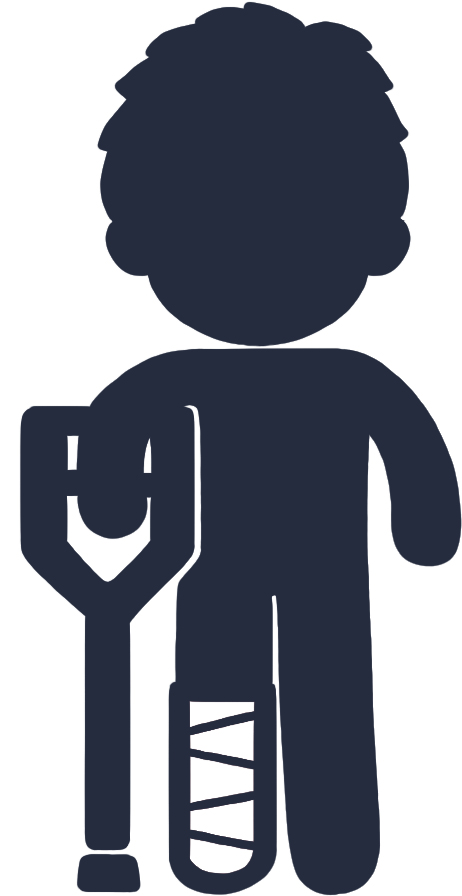 ￥10,000
￥10,000
￥10,000
￥10,000
￥10,000
骨折した5人は10,000円ずつ受け取り、治療費を支払える
23
生命保険と損害保険
モノ
人
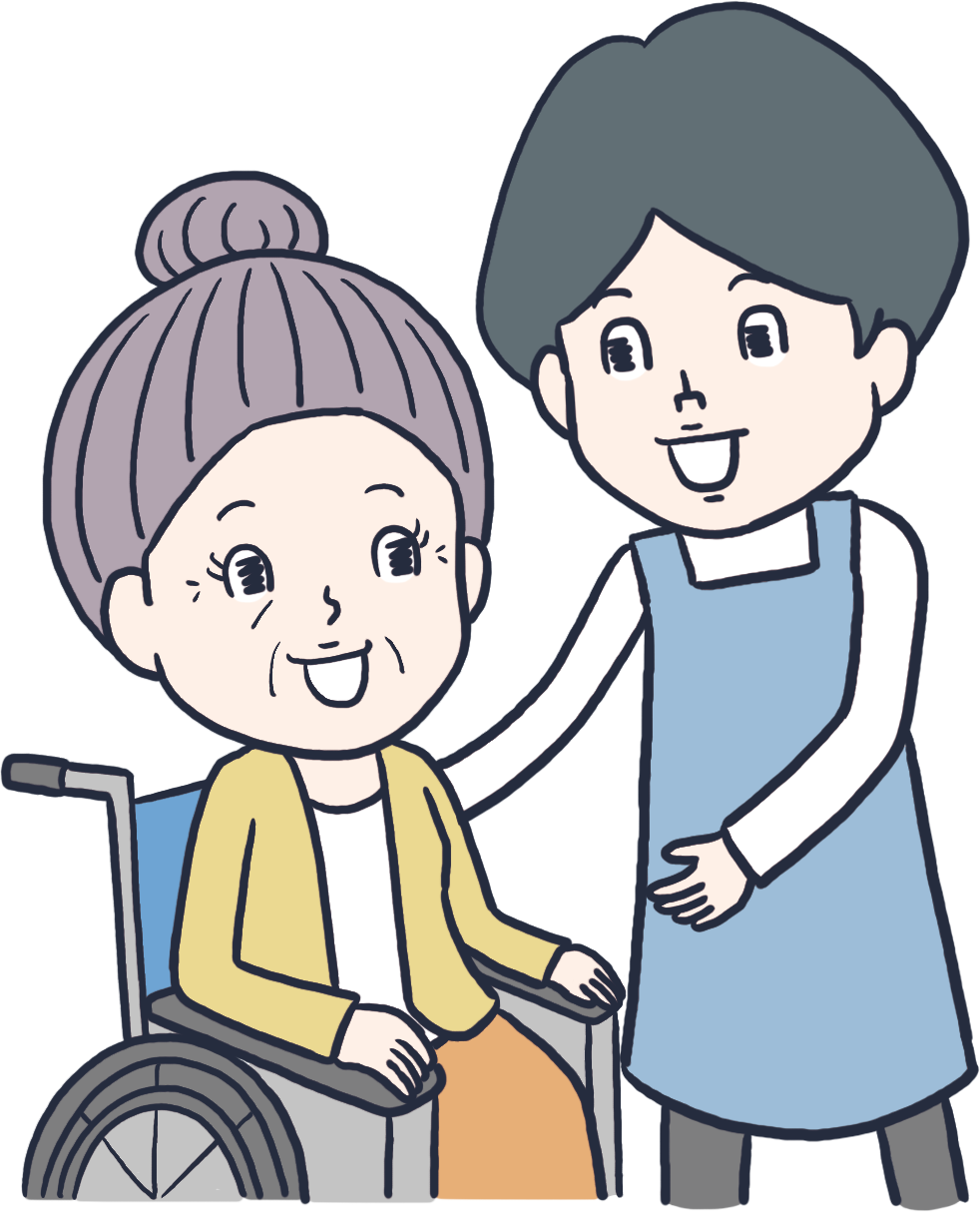 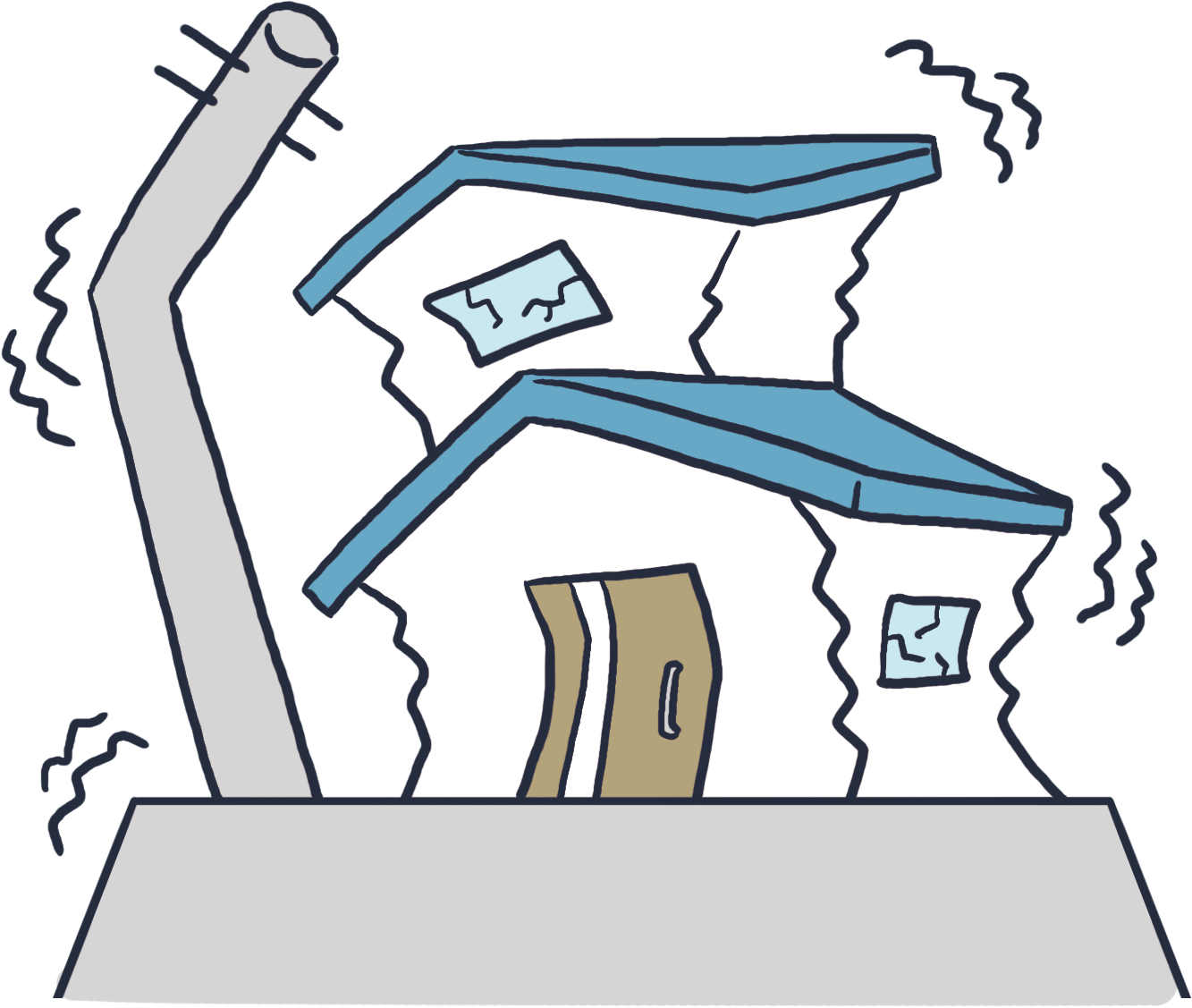 24
どのくらいの家族が契約しているの?
【問題】 
国内で「生命保険」を契約している
家族の割合は約何%？
A.約50％　　B.約70％　　C.約90％
【答え】 
　　　89.8%　
　　　⇒　 C.約90％

＊生命保険文化センター「2021年度　生命保険に関する全国実態調査」
1件でも生命保険に加入している家族の割合だよ。
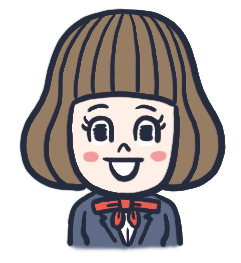 25
様々な「民間保険」
自動車保険
医療保険
死亡保険
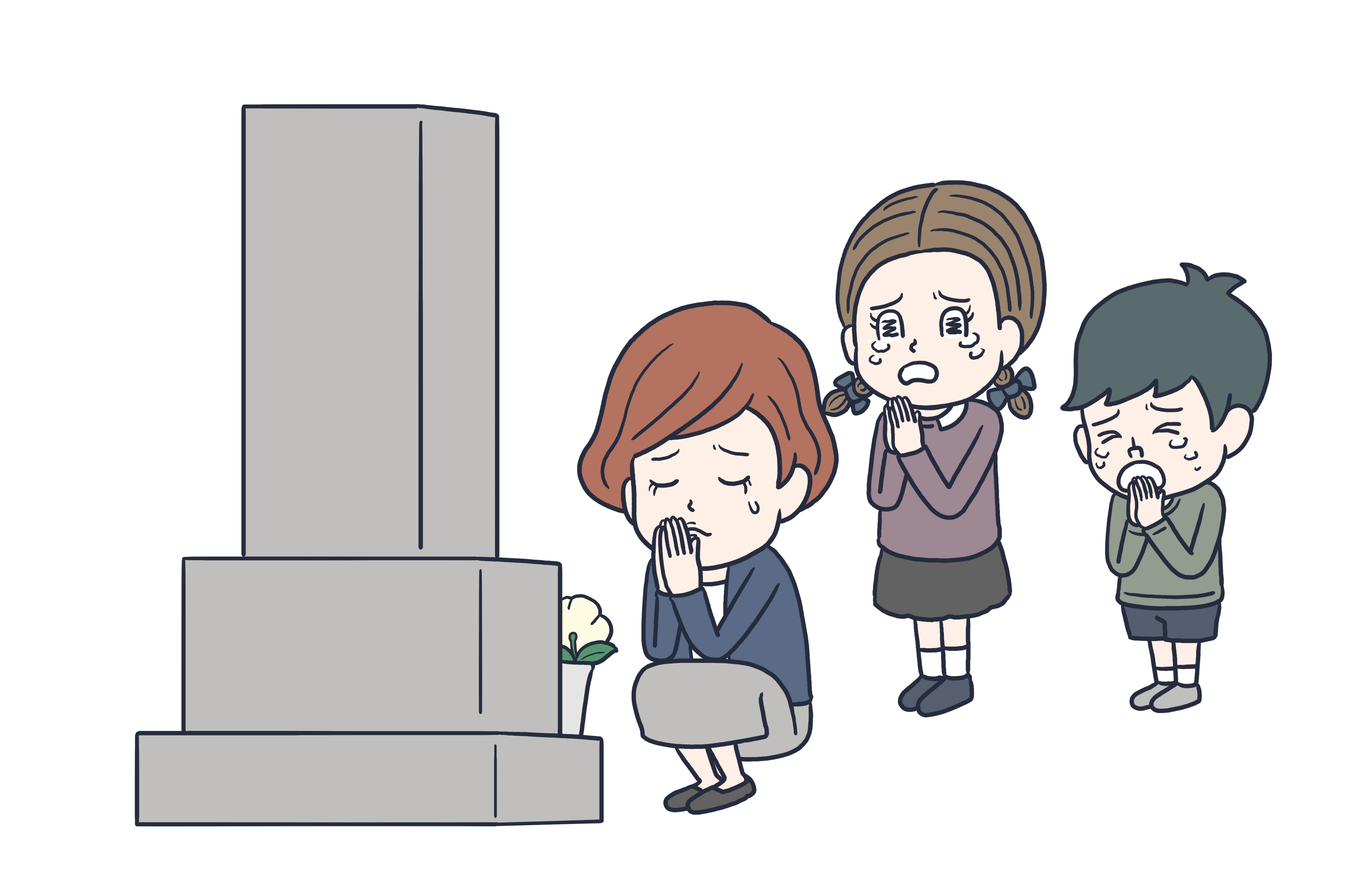 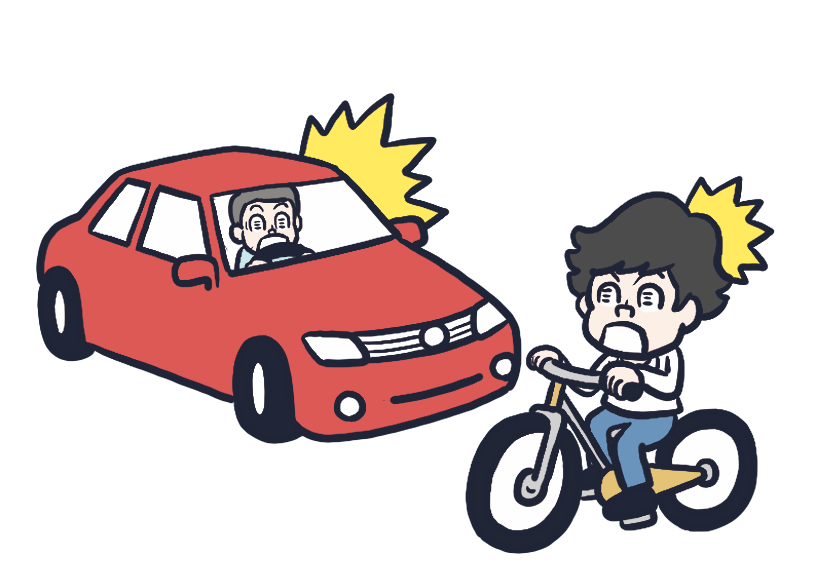 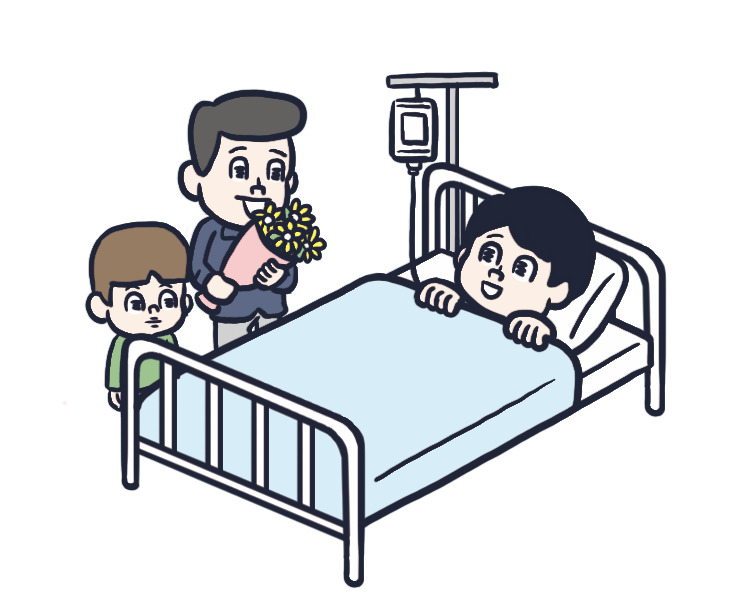 人が亡くなった場合、保険金が支払われる
自動車で事故を起こした場合、保険金が支払われる
病気やケガで
入院や手術した場合、
保険金が支払われる
26
「預貯金」と「民間保険」の違い①
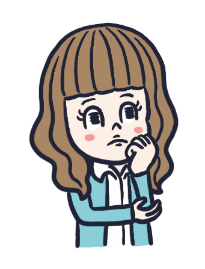 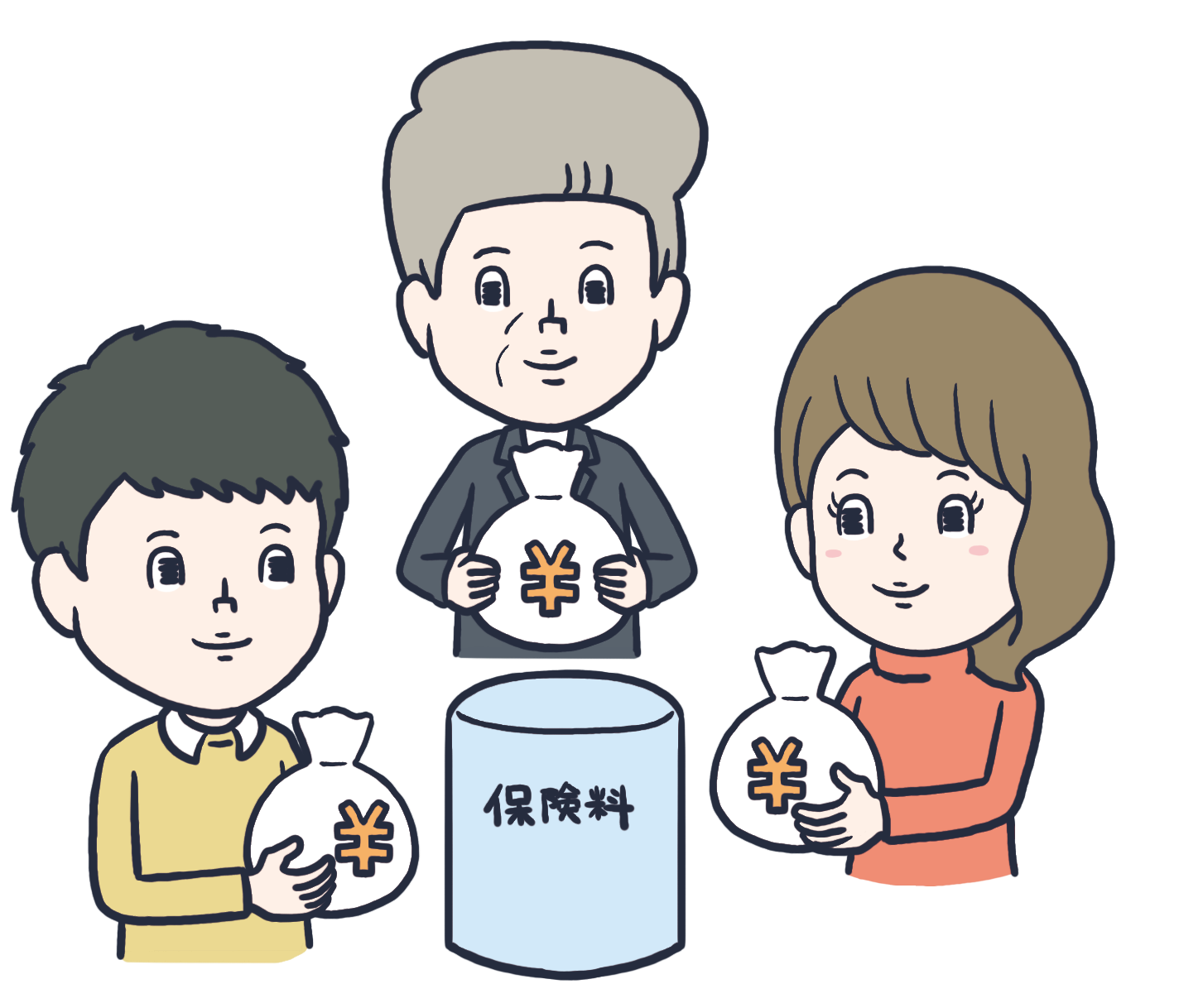 お金を預ける
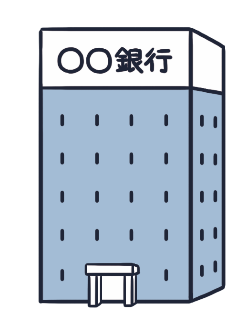 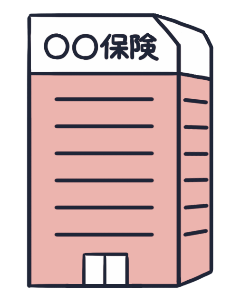 お金(保険料)を支払う
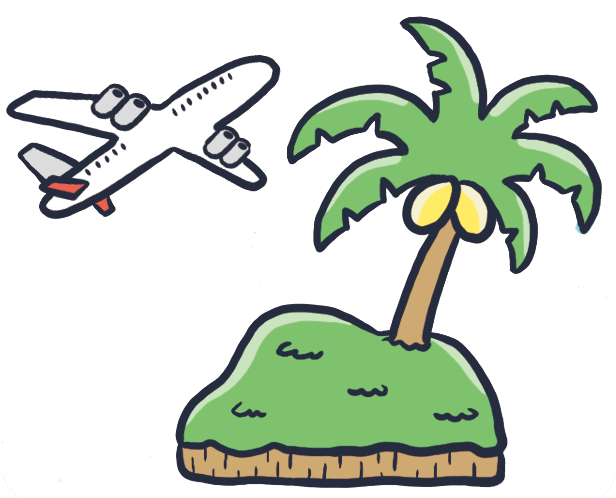 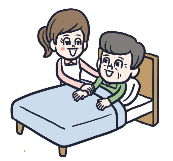 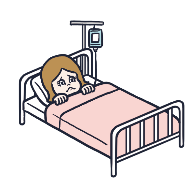 お金(保険金)を受取る
お金を引き出す
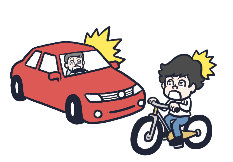 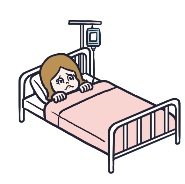 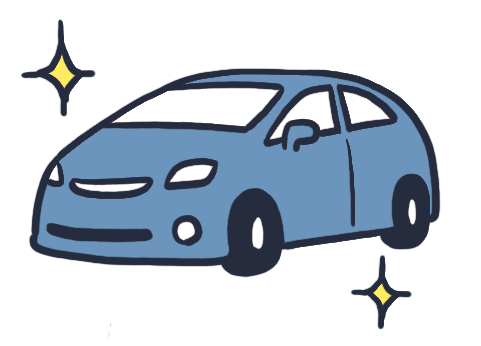 27
「預貯金」と「民間保険」の違い②
目標額
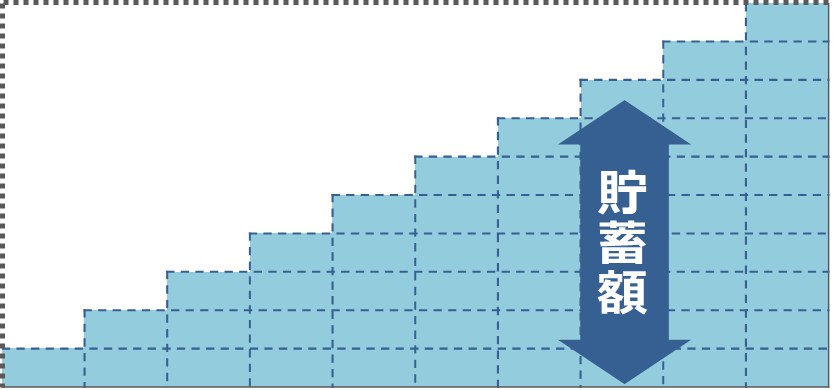 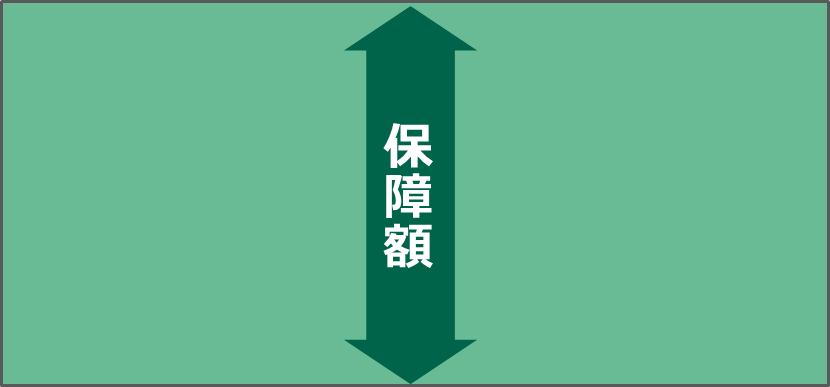 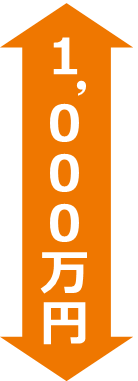 40歳
40歳
30歳
30歳
保険料は毎年約3万円（総額約30万円）
貯蓄額は毎年100万円（総額1,000万円）
さまざまな目的の
ために貯める
特定のリスク
に備える
注 ①預貯金は利子や税金などを考慮しない金額。 ②保険料は男性（30歳）契約で、保険期間10年、保険金額1,000万円の定期保険の例。実際の保険料は、保険種類や契約内容、生命保険会社によって異なる場合があります。
28
「預貯金」と「民間保険」の違い③
○途中いつでも、病気や　ケガ等のリスクが発生した場合に、あらかじめ決められた金額を受け取ることができる。
○貯めたお金は自由に使うことができる。
○途中での引き出しや　貯めるペースが自由。
●決められた金額を保険料として支払う必要がある。(保険の種類によっては
一部戻ってくる場合がある）
●途中で病気やケガ等、リスクが発生した場合に、必要な金額が貯まっているとは限らない。
29
4. まとめ
30
まとめクイズ①
【問題1】 
国などが支えてくれる社会保障制度。
その中の、リスクが発生した時に支えて
くれる保険はどれでしょうか？
A.生命保険 　　B.損害保険 　　C.社会保険
【答え】 

C.社会保険
31
まとめクイズ②
【問題２】 
公的年金制度の一つである国民年金は、
何歳から加入義務が発生するのでしょうか？
A.18歳　　　B.20歳　　　C.22歳
【答え】 

B.20歳
32
まとめクイズ③
【問題３】 
生命保険で備えられる
リスクはどれでしょうか？
A.病気や人が 　　B.スマホの破損 　　C.自転車の
　亡くなった時　　　　　　　　　　　　　　　　　　盗難
【答え】 

A.病気や人が亡くなった時
33
まとめ
①日常の生活の中にさまざまなリスクがある　
　ことに気づくことが大切。
②リスクから自分の身を守る手段として、社会
　保障制度だけでなく、自分で備えることも
　大切。
③社会保障制度で足りない部分を、預貯金
　や民間保険を利用して準備することが大切。
34
最後に・・・
リスクについて考えること
は、自分や家族の「人生」
について考えることにつながります。
　自分の生活や将来に関心を持ち続け、自分から情報を集めようとする姿勢が大切です。
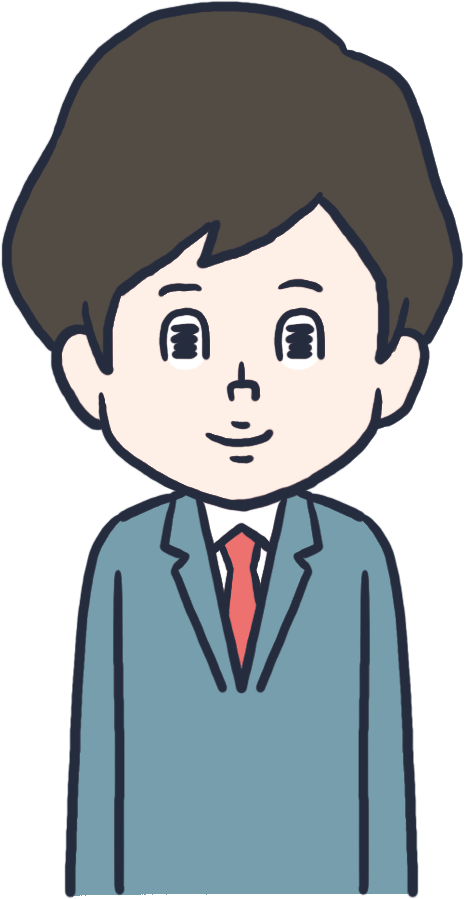 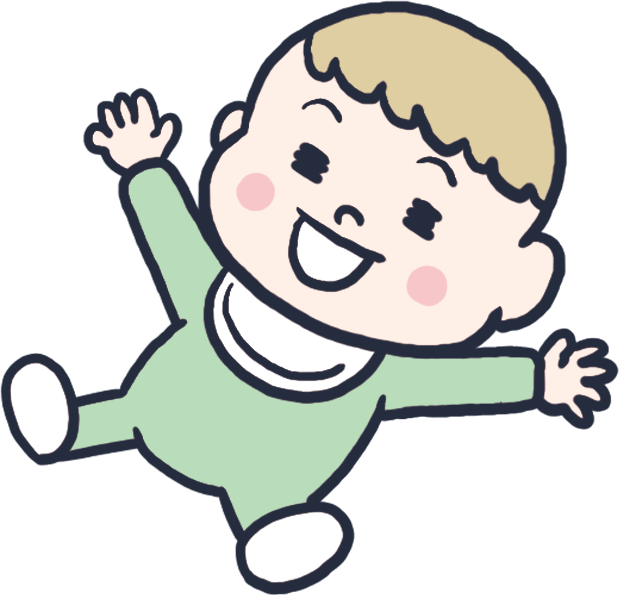 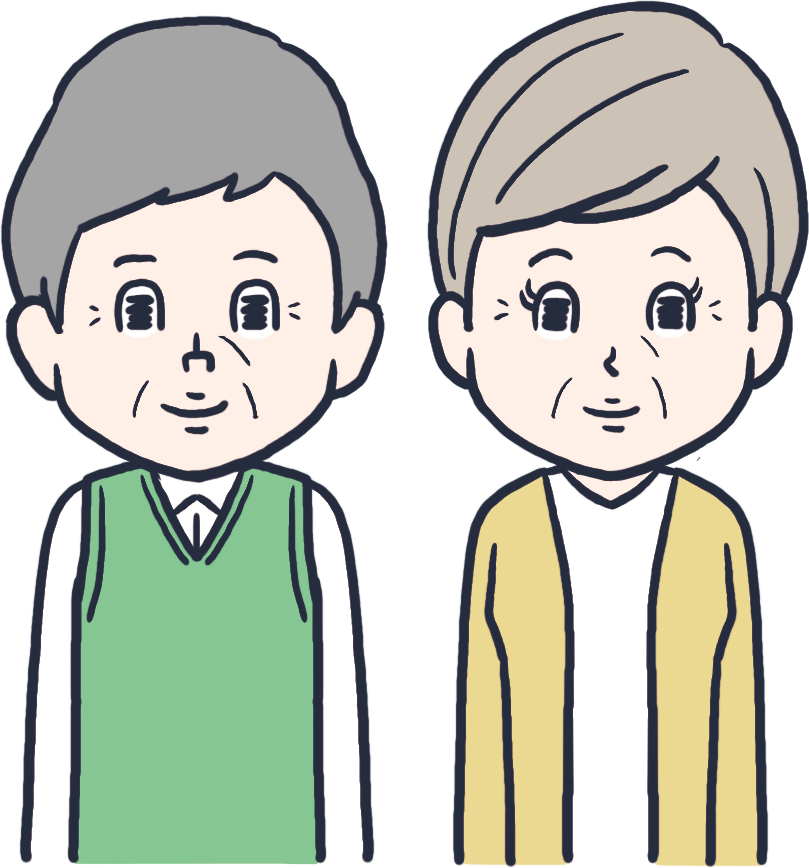 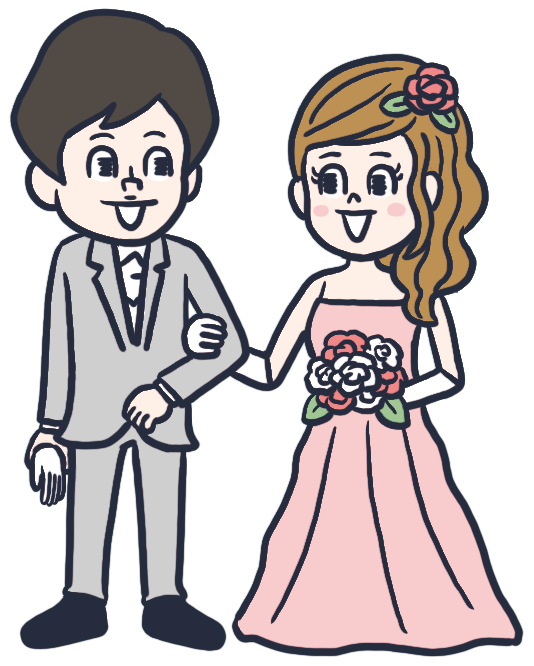 35